First Meeting
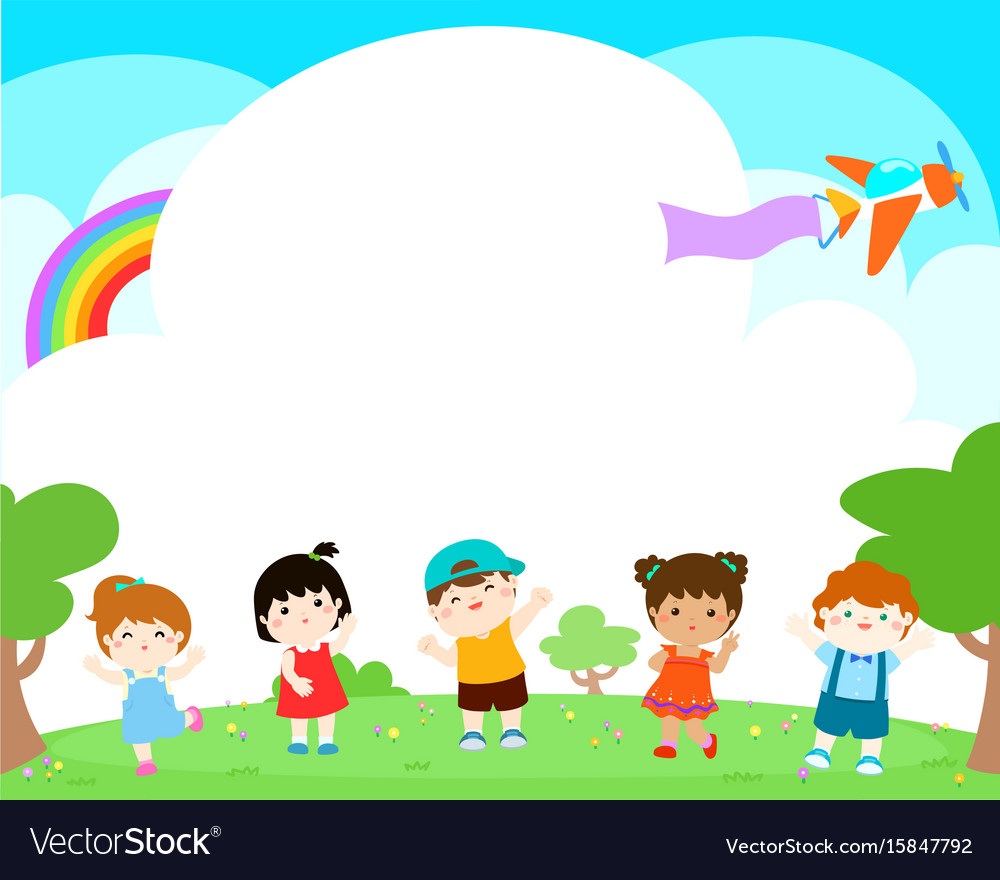 Unit 1 Lesson 4
What Are You Doing?
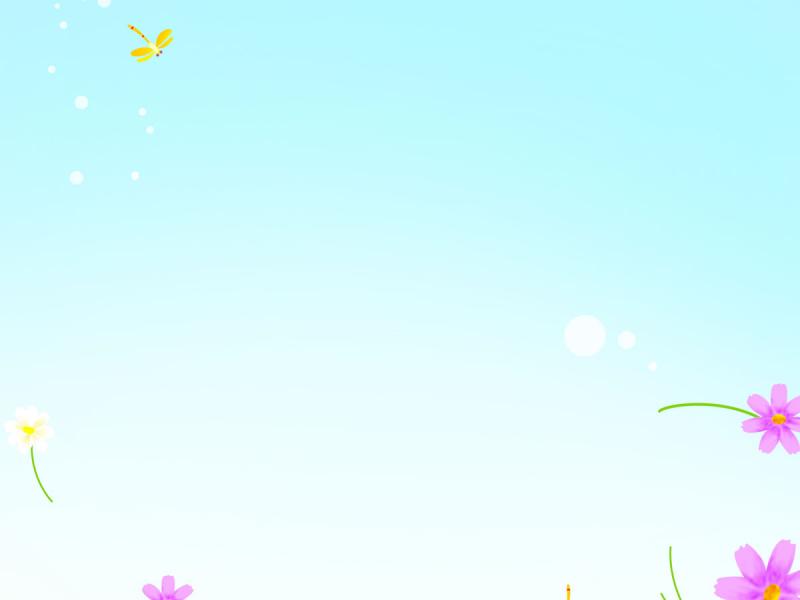 In this lesson you will learn about activities you are doing.
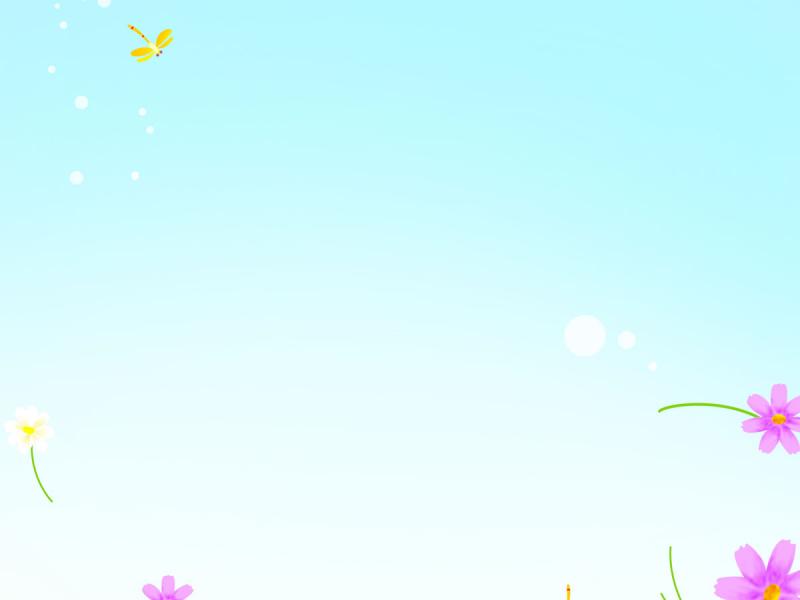 What is he doing?
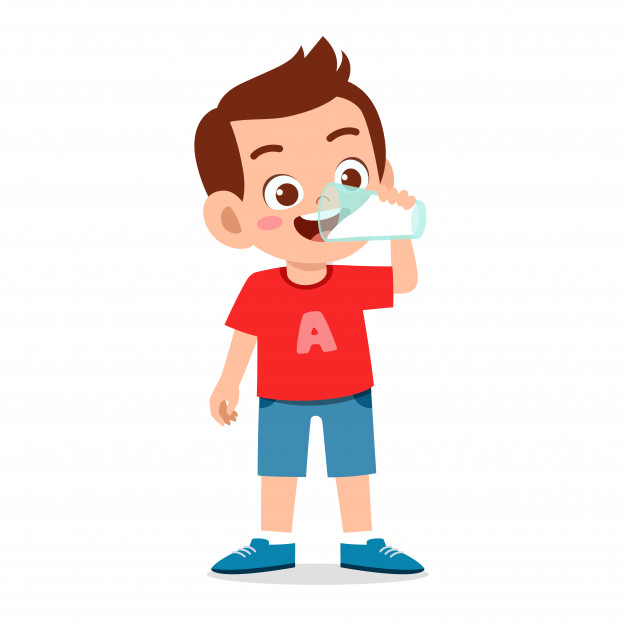 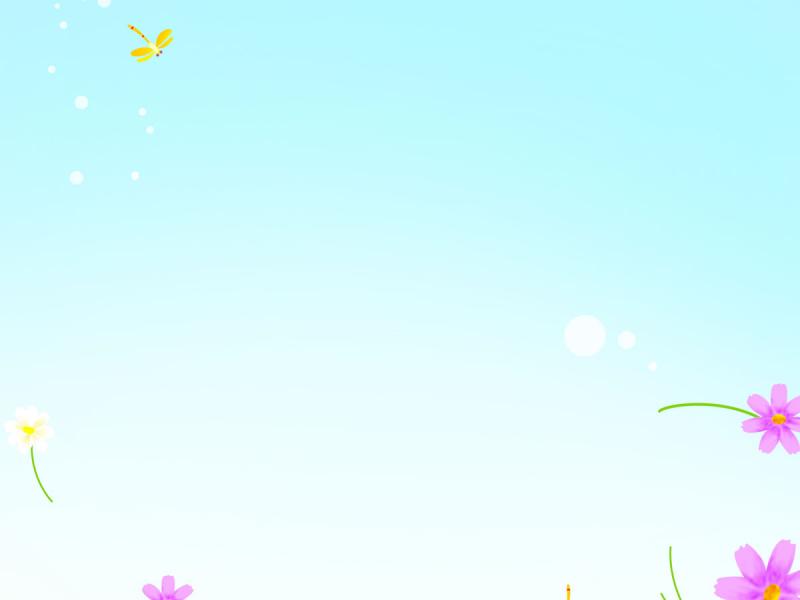 What is she doing?
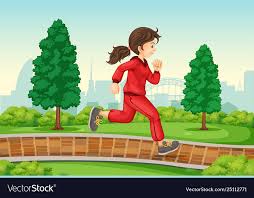 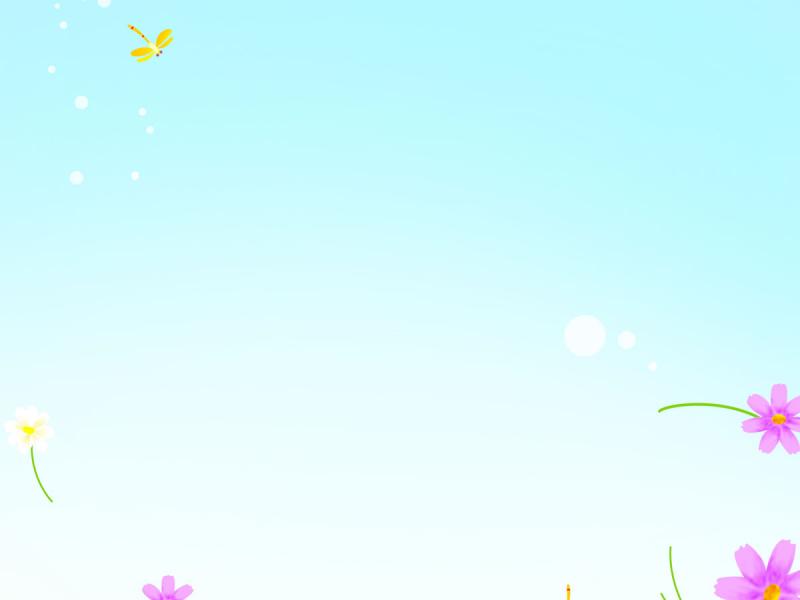 What is he doing?
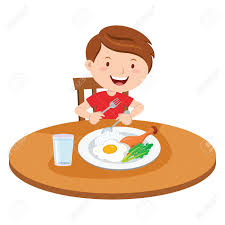 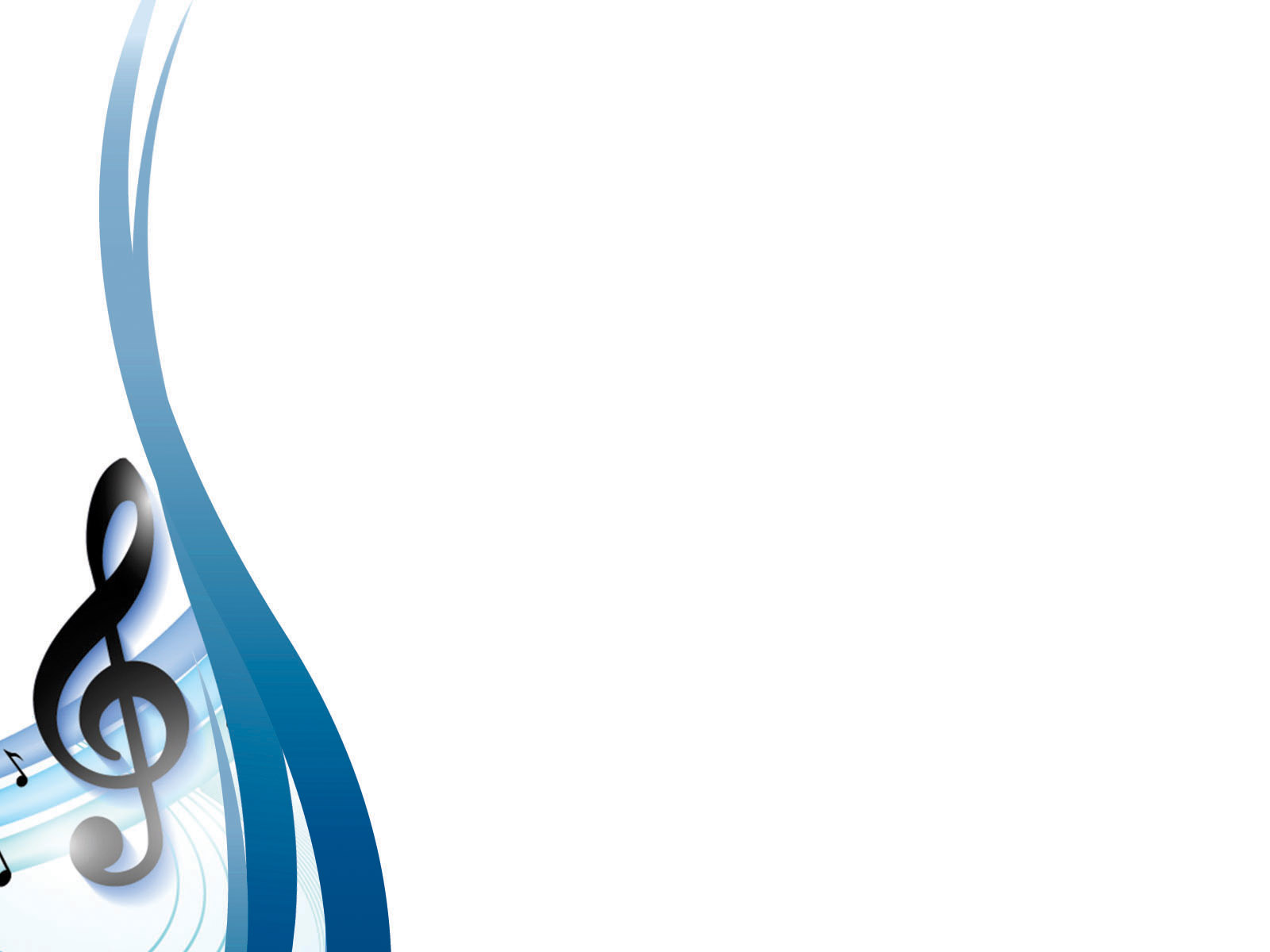 Let’s sing a song!
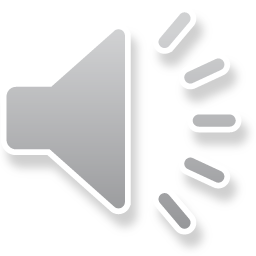 What Are You Doing?

What, what are you doing?
I’m relaxing.
What, what are you doing?
I’m coloring a picture.

Walking to the music store!
Cleaning my bedroom!
Playing a game!

             What are you doing?
             Clap! Clap! Clap! Clap!
             What are you doing?

             What are you doing?
             Clap! Clap! Clap! Clap!
             What are you doing?
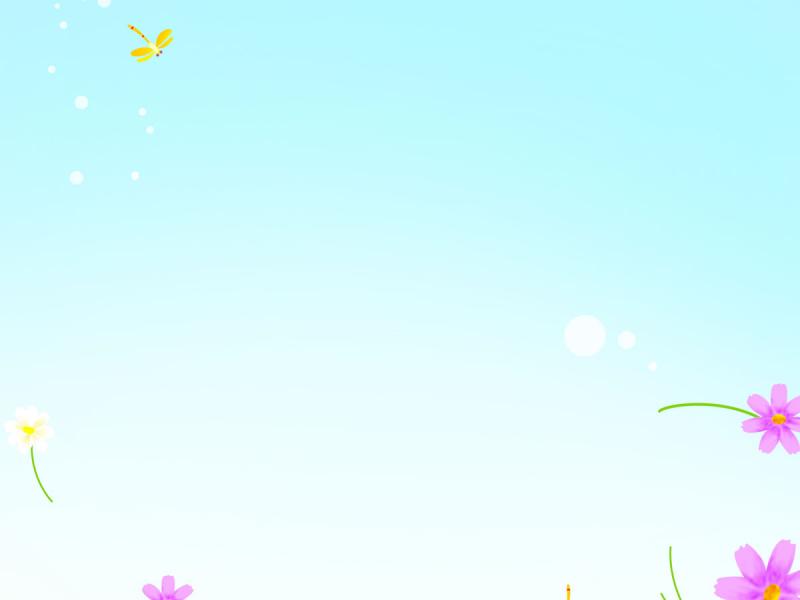 GRAMMAR FOCUS
Present Progressive
(Present Continuous Tense)
Kegiatan yang sedang dilakukan.
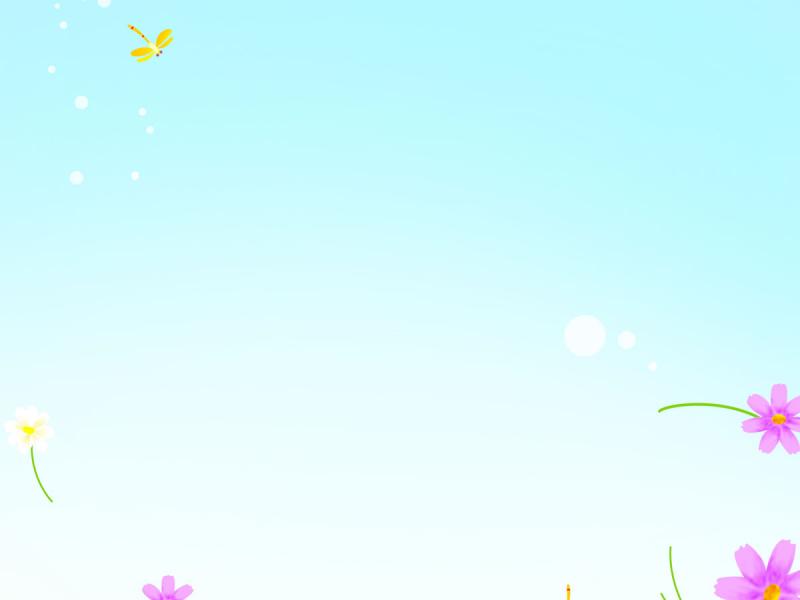 SENTENCE PATTERN
Subject
to be
Verb - ing
+
+
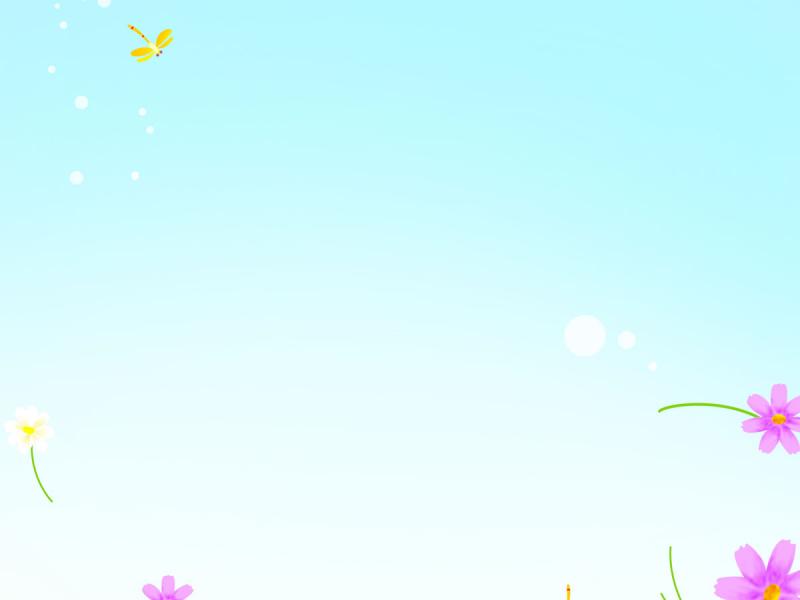 Subject
to be
I				 am
You			 are
We			        are
They		        are
He 			        is
She			        is
It			        is
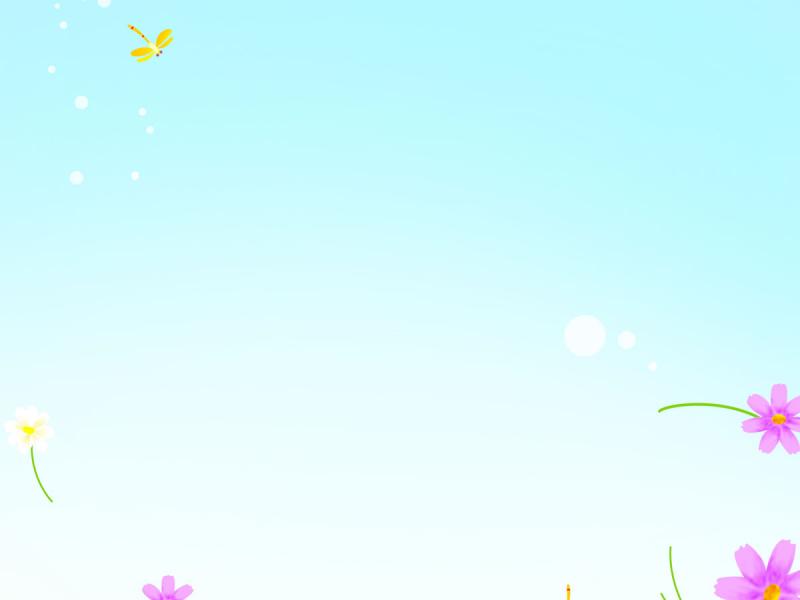 Verb    +      ing
play    +   ing   =  playing  
   
do       +   ing   =  doing

eat      +   ing   =  eating

watch +  ing    =  watching

drink    +  ing    =  drinking

run       +  ing    =  running
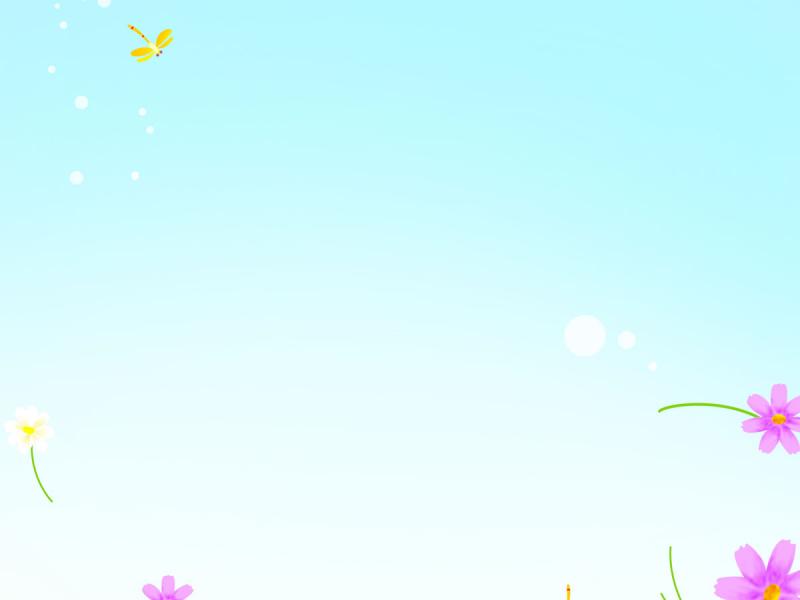 Verb    +      ing
walk    + ing  = ______________
clean  + ing  = ______________
hold    + ing  = _______________
color   + ing  = _______________
work   + ing  = _______________
surf     + ing  = _______________
fly       + ing  = _______________
wash  + ing  = _______________
paint  + ing  = _______________
talk    + ing  = _______________
sleep + ing  = _______________
run     + ing  = ______________
shop  + ing  = ______________
sit       + ing  = ______________
swim  + ing =  ______________
walking
running
cleaning
shopping
holding
sitting
coloring
swimming
working
jogging
surfing
flying
washing
painting
talking
sleeping
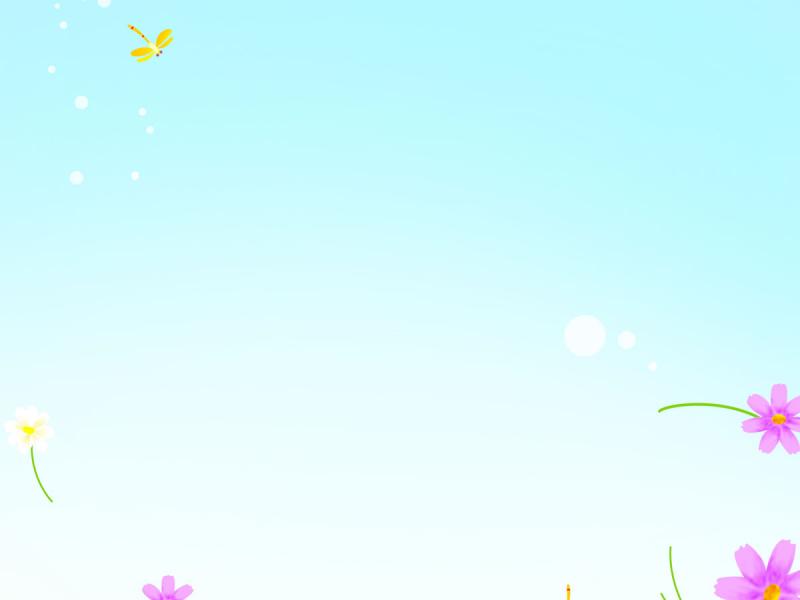 Example
1. I am cleaning the whiteboard.
2. You are studying English.
3. We are playing soccer.
4. They are flying a kite.
5. He is eating doughnut.
6. He is cooking in the kitchen.
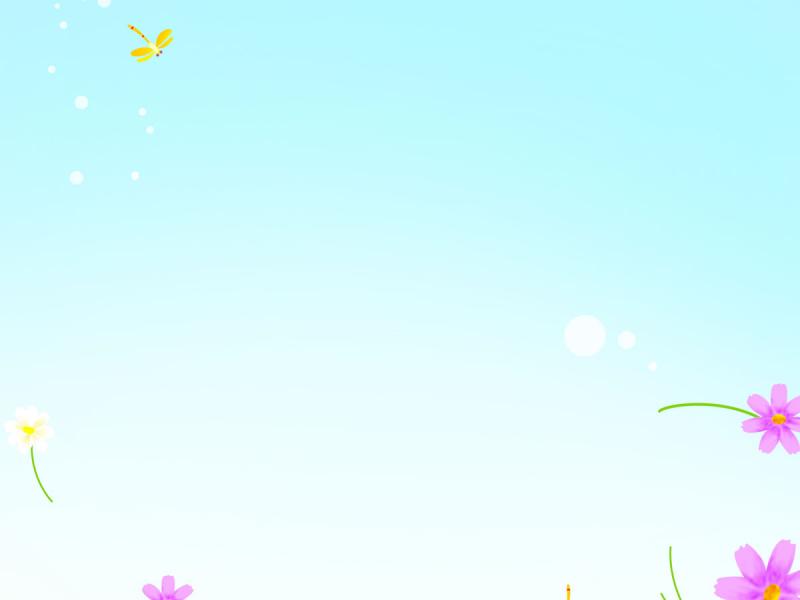 Ask and answer
Lisa      : What are you doing?
Daniel : I ____________  (color) the picture.
am coloring
Jane   : What is Karen doing?
Luis      : Karen  _____________ (swim).
is swimming
Juan   : What is Peter doing?
Sara    : He ______________ (watch) TV.
is watching
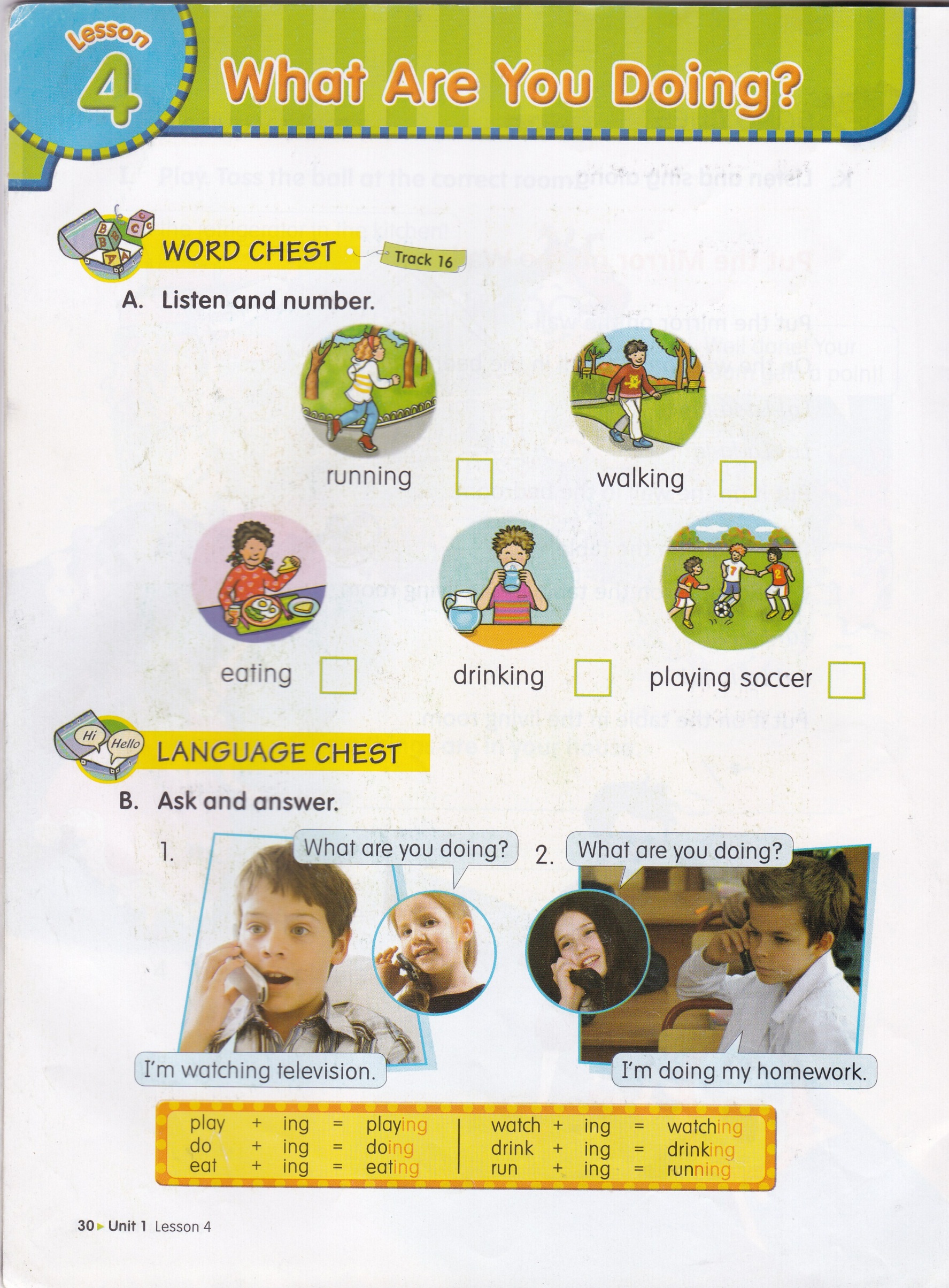 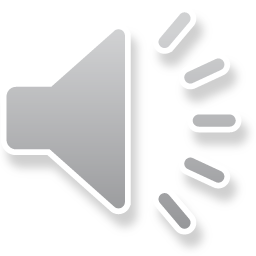 2
5
4
3
1
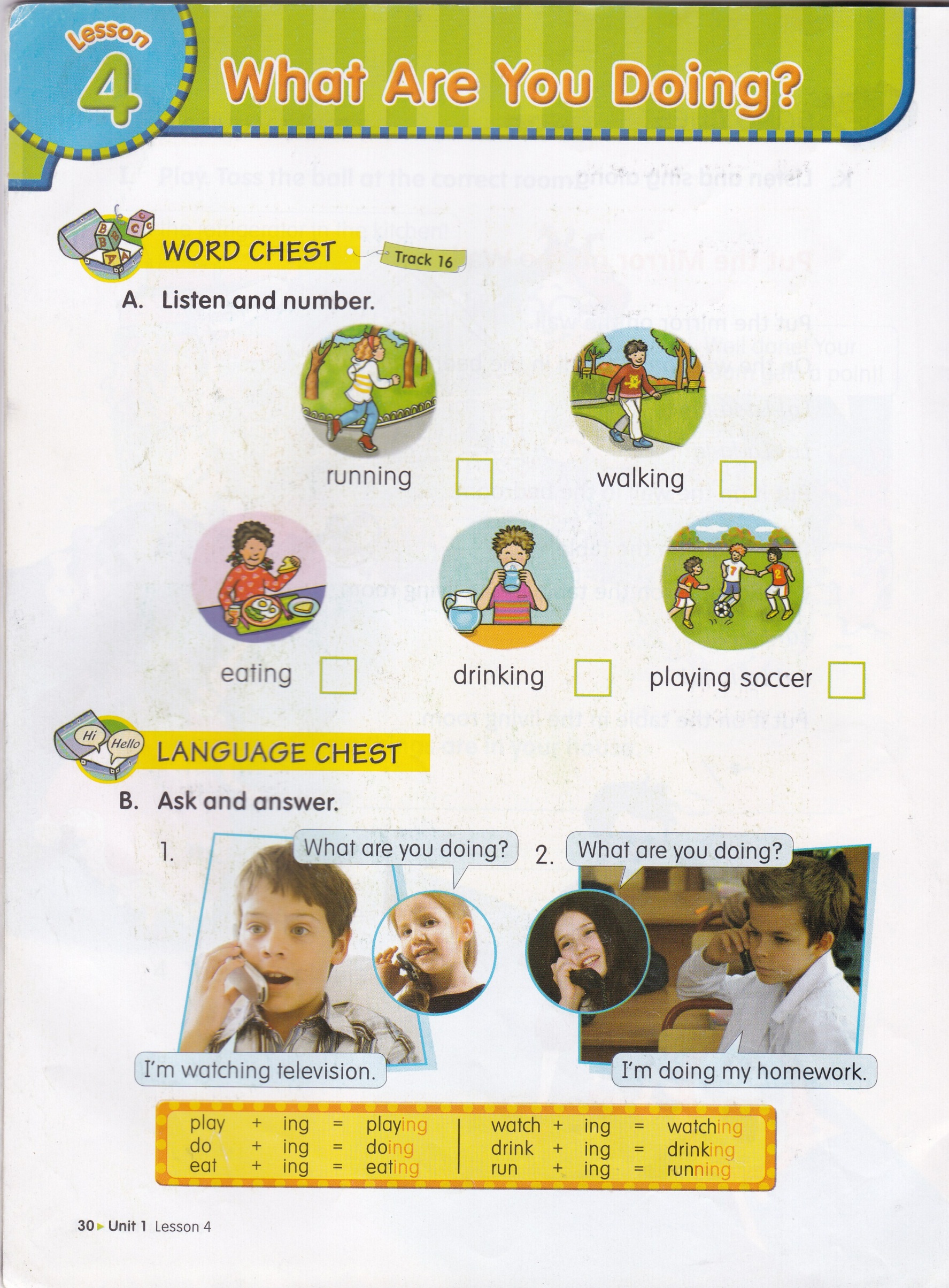 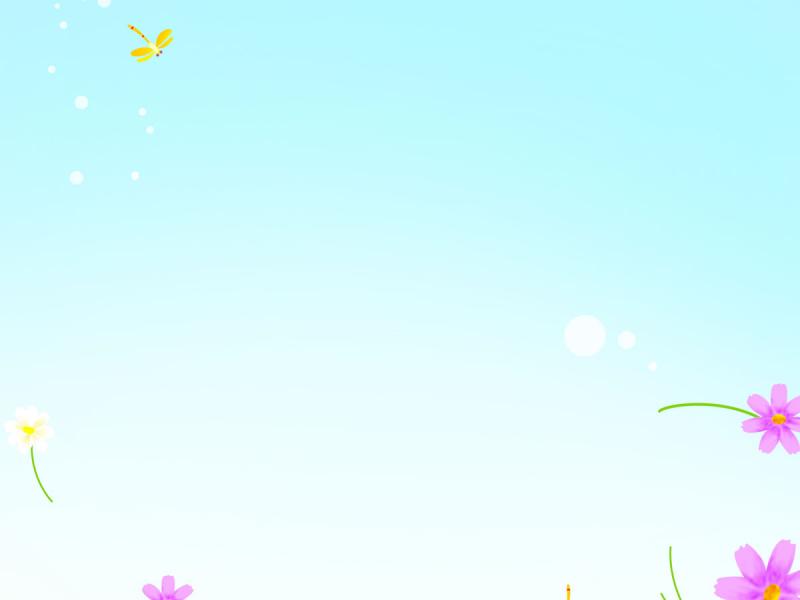 What is she doing?
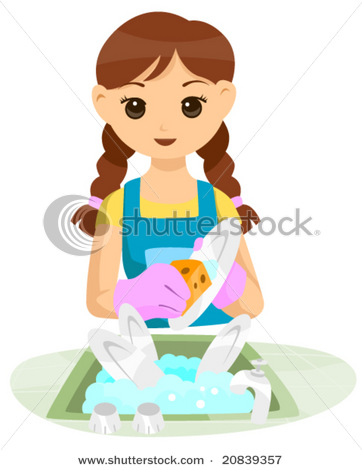 She is washing the dishes.
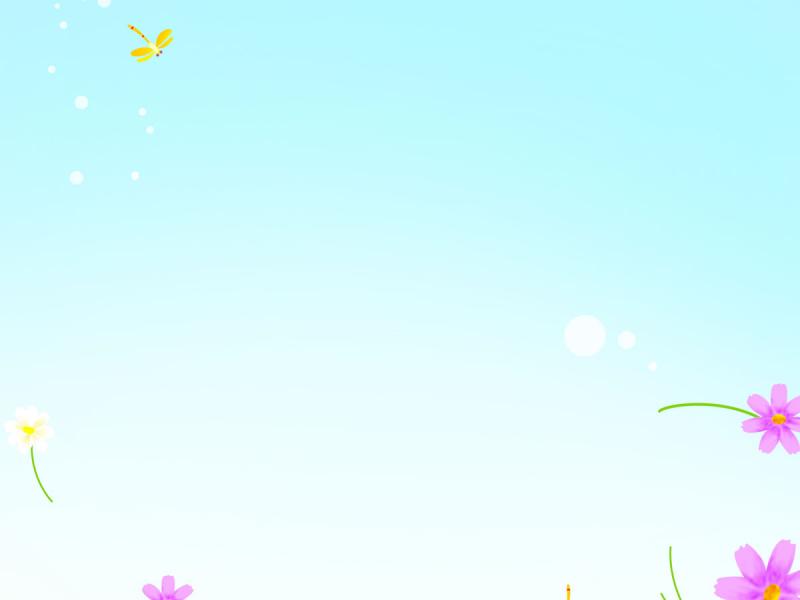 What is he doing?
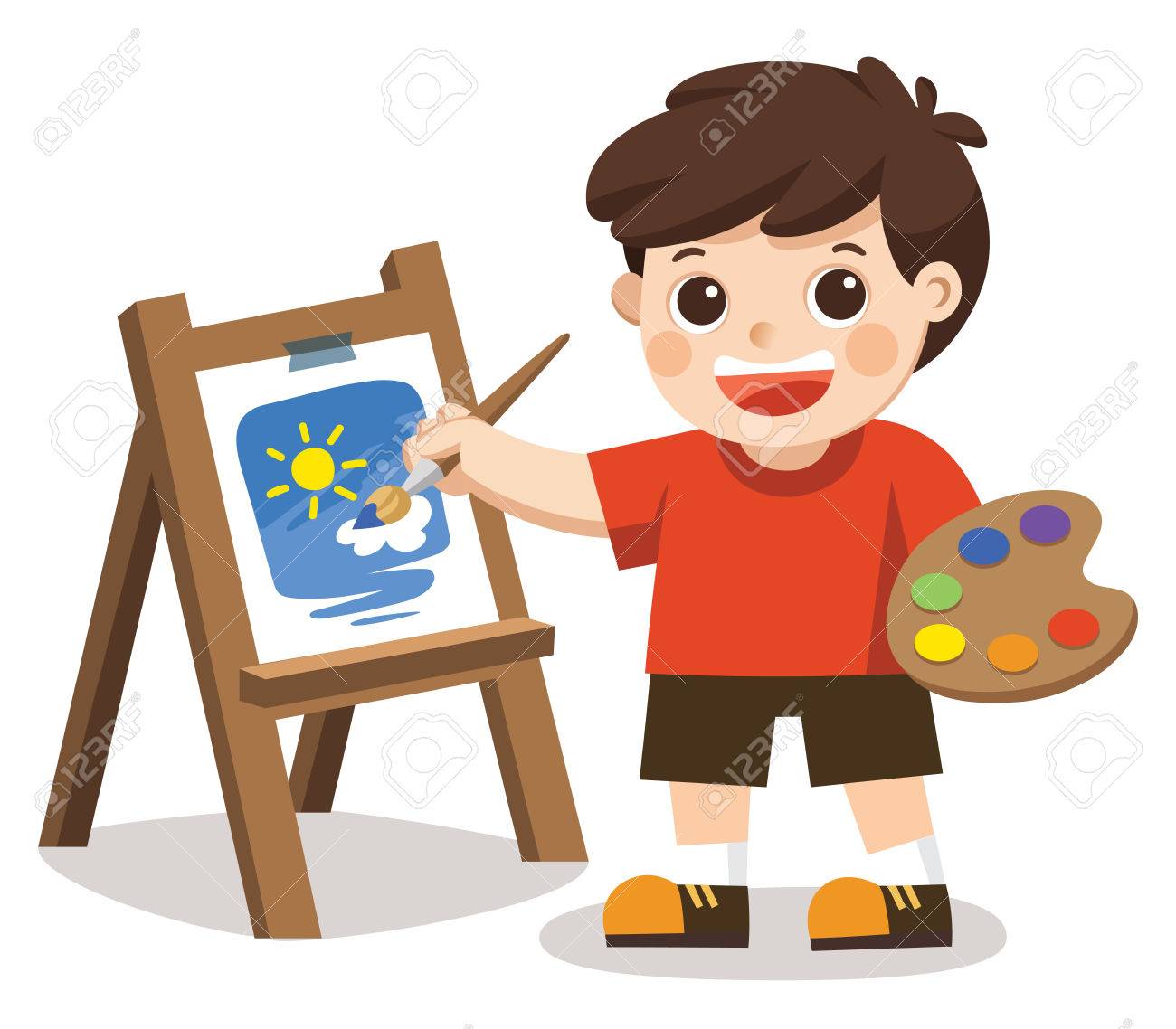 He is painting the picture.
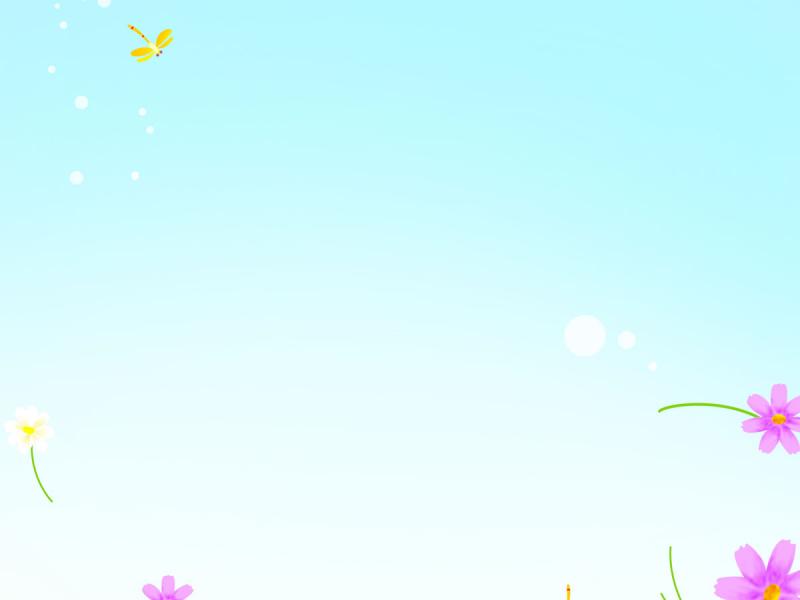 What are they doing?
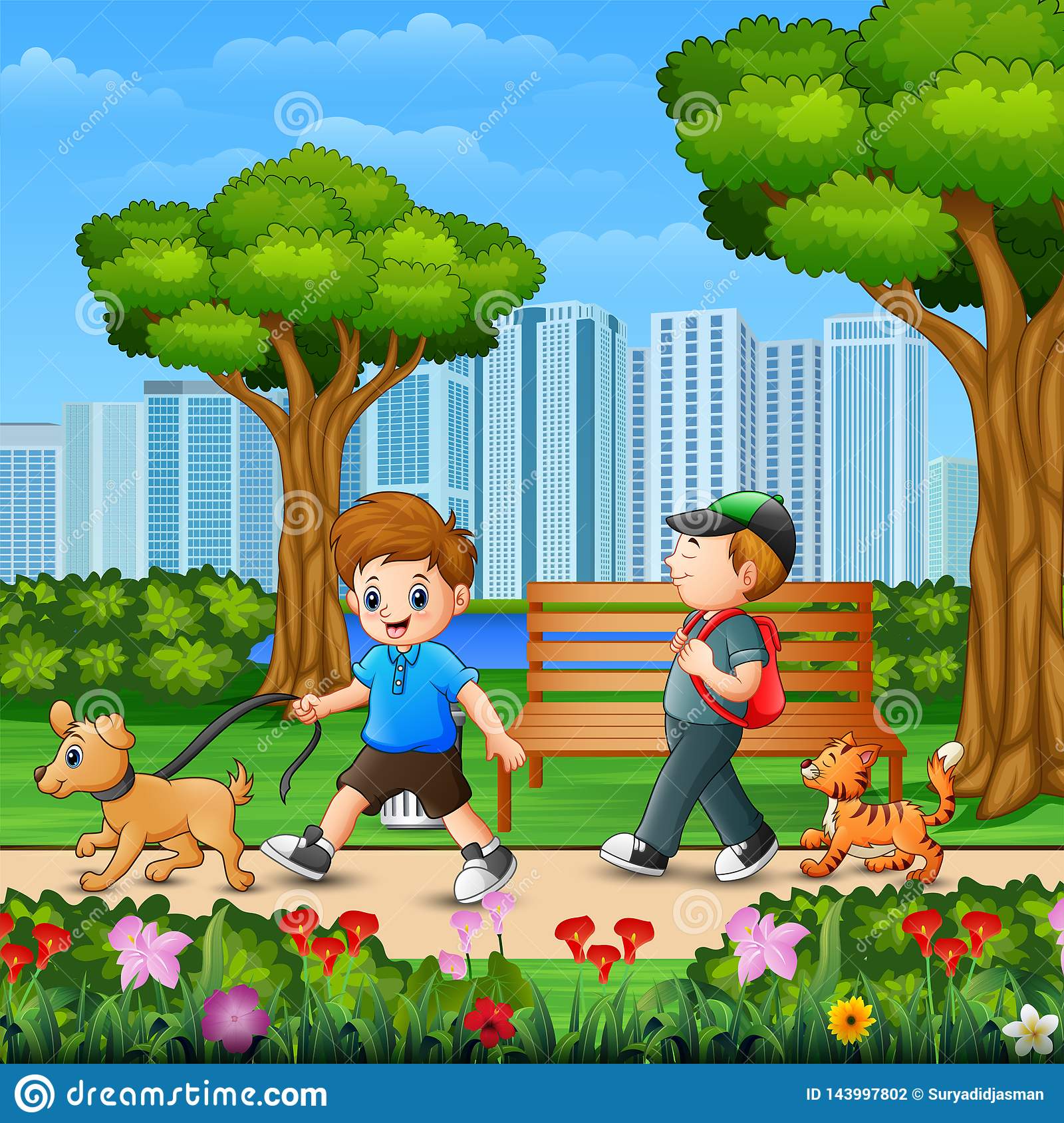 They are walking.
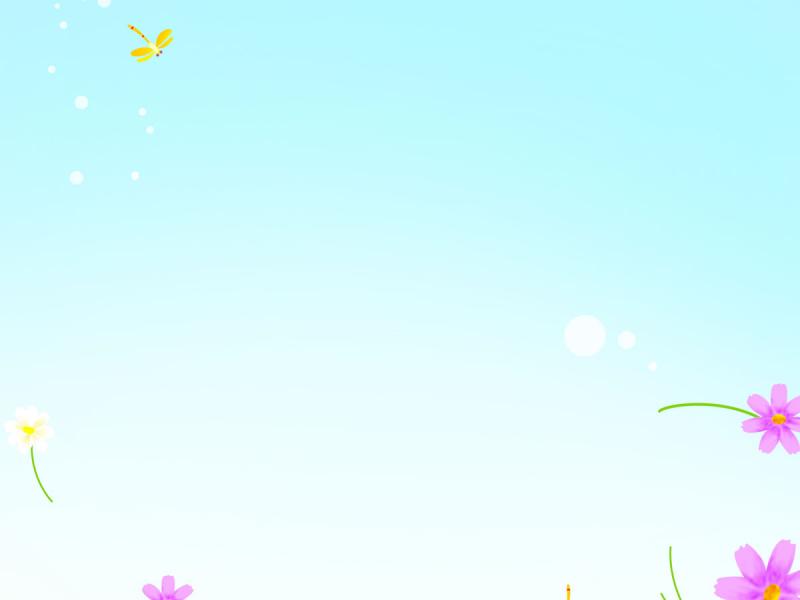 Where are they walking?
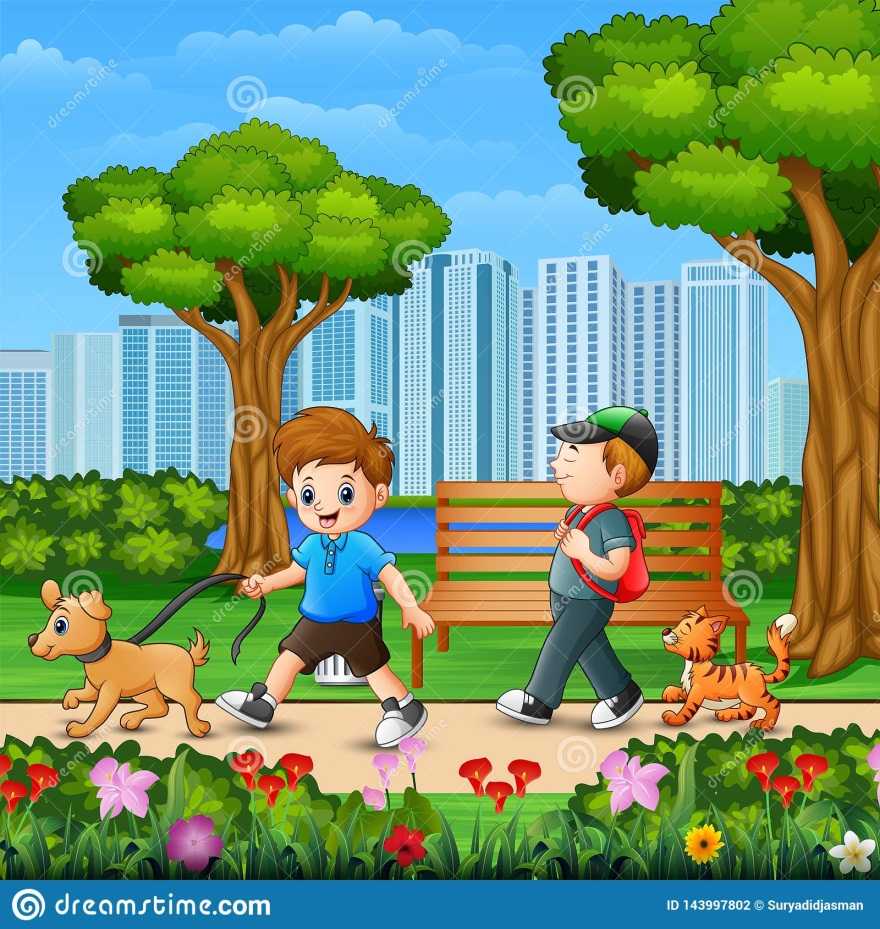 They are walking in the garden.
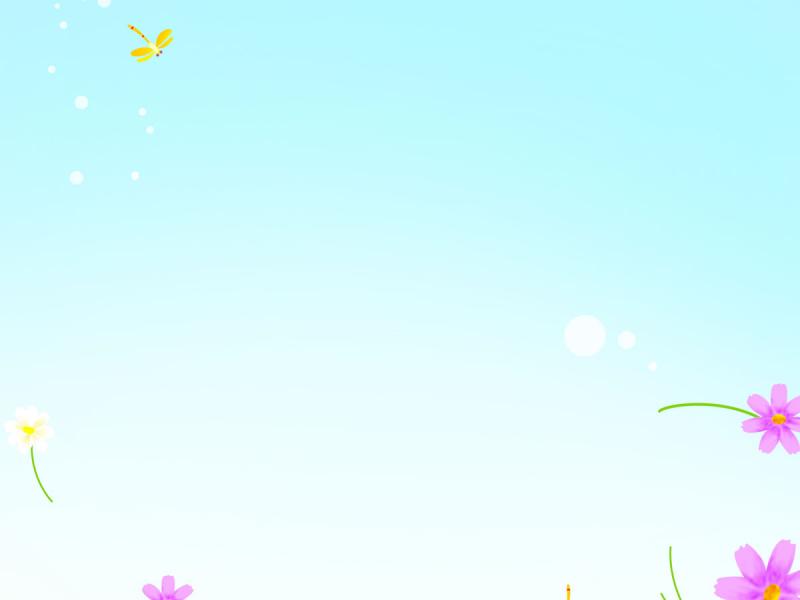 What are they doing?
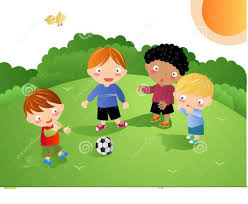 They are playing soccer.
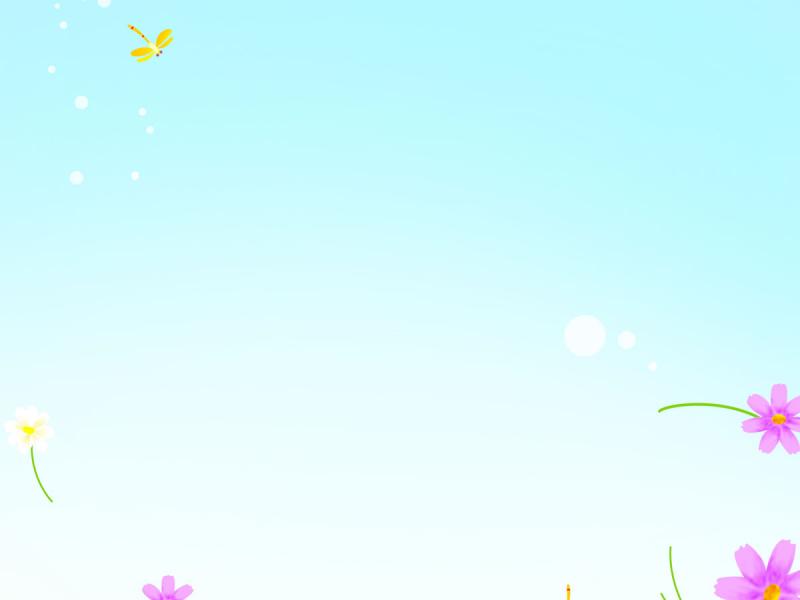 Where are they playing soccer?
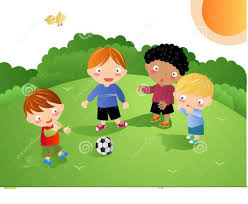 They are playing soccer in the field.
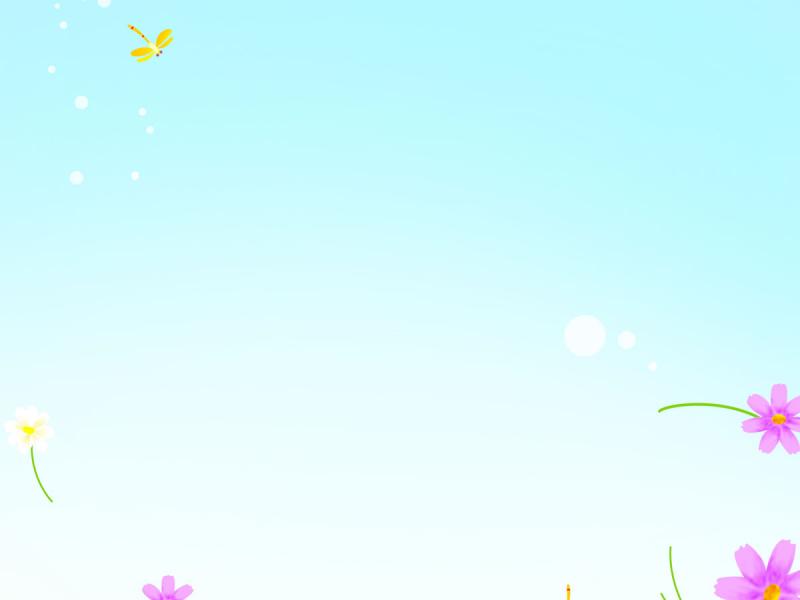 HOMEWORK
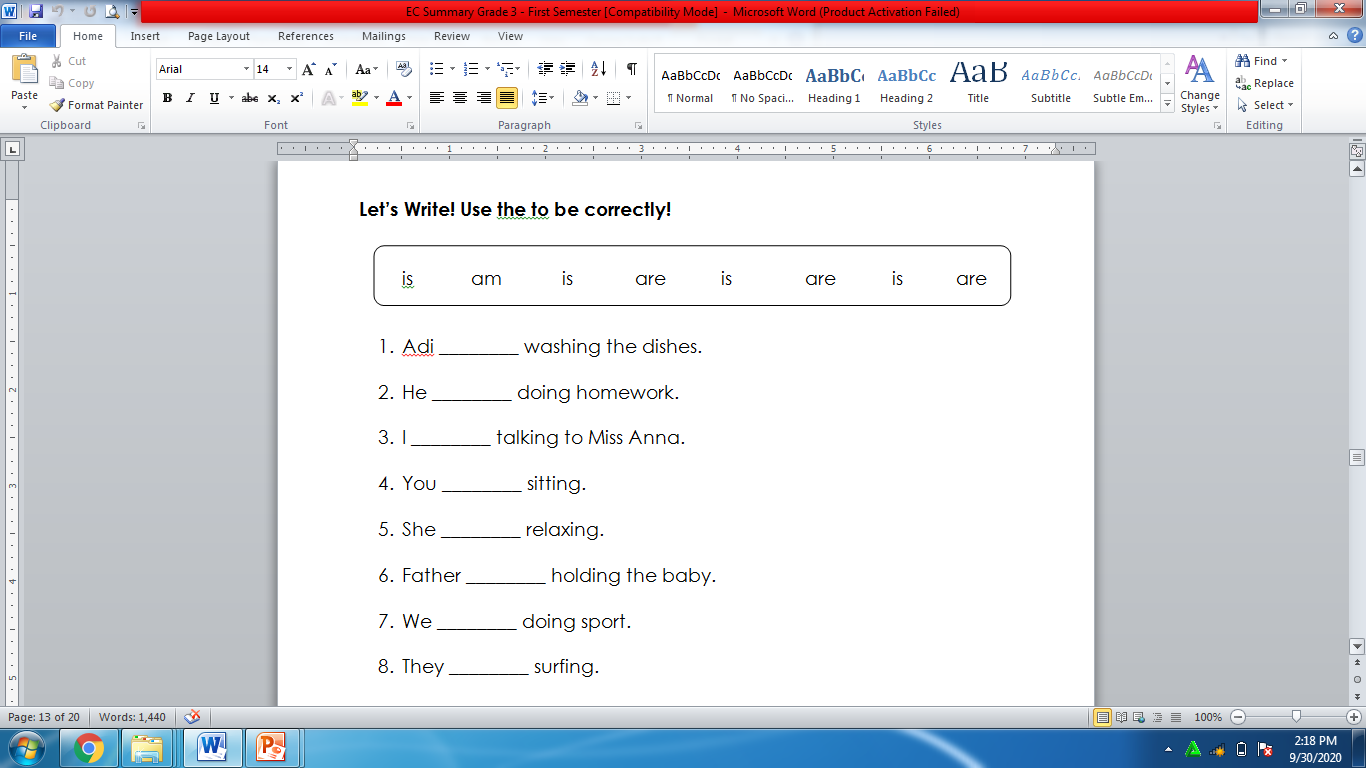 (From EC Summary page 13)
is
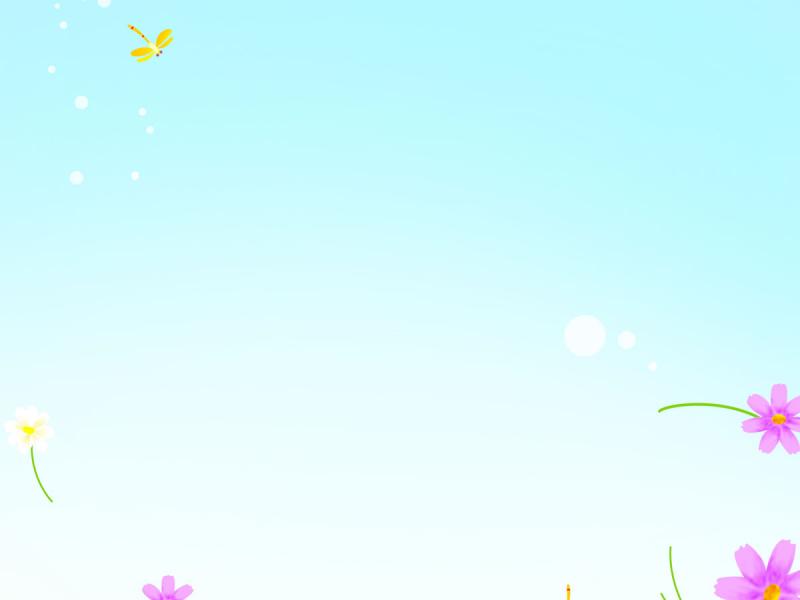 HOMEWORK
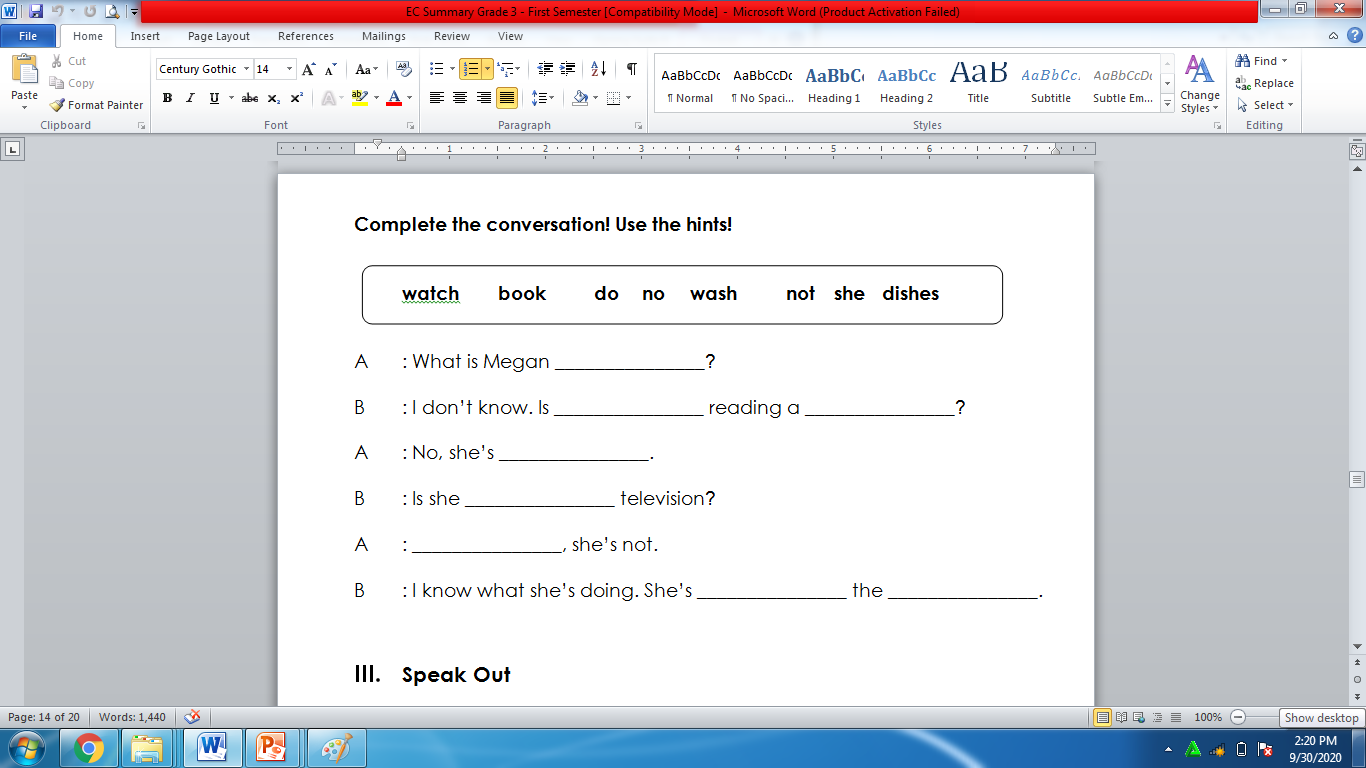 (From EC Summary page 14)
doing
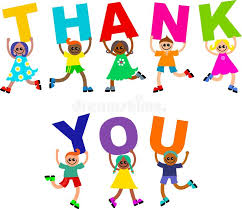